Materiálové využití recyklace
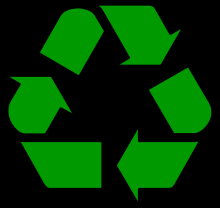 11/2/2011
Radomír Kusák
Recyklace
Při recyklaci jsou zpracovány odpady na nové materiály.
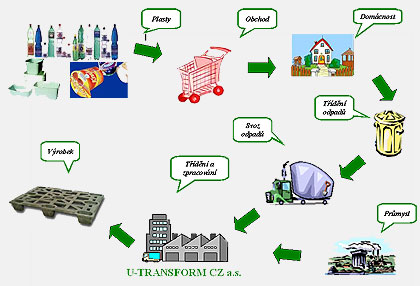 11/2/2011
Radomír Kusák
Recyklace papíru - video
http://aktualne.centrum.cz/video/?id=345957
11/2/2011
Radomír Kusák
Recyklace plastů - video
http://aktualne.centrum.cz/video/?id=345946
11/2/2011
Radomír Kusák
Úprava kovů- video
http://www.youtube.com/watch?v=-6MCzzMigFw
11/2/2011
Radomír Kusák
Třídění a recyklace skla
http://aktualne.centrum.cz/video/?id=345958
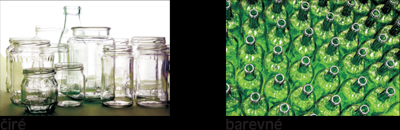 11/2/2011
Radomír Kusák
Děkuji za pozornost
11/2/2011
Radomír Kusák